СУБ’ЄКТИ виконавчого провадження
Учасники виконавчого провадженняст. 14 Закону України «Про виконавче провадження»
виконавець (державний і приватний) 
сторони (стягувач, боржник) 
представники сторін
прокурор
експерт, 
спеціаліст,
перекладач, 
суб'єкт оціночної діяльності - суб'єкт господарювання, 
особи, права інтелектуальної власності яких порушені – за виконавчими документами про конфіскацію та знищення майна за ст. 176, 177, 229 КК України, ст. 51-2 КУпАП України
Можуть залучатись: поняті, працівники поліції, представники органів опіки і піклування, інших органів та установ
СУБ’ЄКТИ виконавчого провадження
1. Органи та особи, які здійснюють примусове виконання рішень - це органи ДВС (державні виконавці, виконавчі групи), приватні виконавці, інші органи та установи (як виняток):
безпосередньо вчиняють виконавчо-процесуальні дії;
здійснюють контроль за законністю виконавчого провадження.

2. Особи, які беруть участь у виконавчих процесуальних діях:
сторони ВП (стягувач та боржник) – здійснюють захист власних прав;
представники сторін – здійснюють захист прав та інтересів інших осіб.

3.  Особи, які сприяють здійсненню виконавчого провадження: експерт, спеціаліст, перекладач, суб'єкт оціночної діяльності - суб'єкт господарювання, поняті, зберігач майна, органи поліції
Система органів примусового виконання рішень
Міністерство 
юстиції України
Органи державної виконавчої служби, утворені Міністерством юстиції України
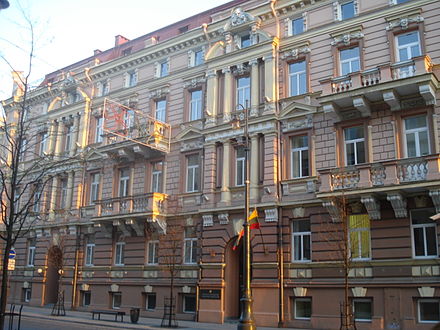 ПІДВІДОМЧІСТЬ ВИКОНАННЯ РІШЕНЬвідділ примусового виконання рішень Департаменту ДВС
1)  боржниками є:
2) сума зобов’язання становить 50 та більше мільйонів грн, еквівалентну суму в іноземній валюті, 25 та більше мільйонів грн чи еквівалентну суму в іноземній валюті, якщо місцем виконання рішення є місто Київ
ПІДВІДОМЧІСТЬ ВИКОНАННЯ РІШЕНЬвідділ примусового виконання рішень управлінь забезпечення примусового виконання рішень міжрегіональних управлінь Міністерства юстиції України
2) сума зобов'язання становить від 25 до 50 мільйонів гривень або еквівалентну суму в іноземній валюті



Всі інші – підвідомчі районним, районним в містах, міським, міськрайонним, міжрайонним відділам ДВС відповідних міжрегіональних управлінь
1)  боржниками є:
ДЕРЖАВНІ ВИКОНАВЦІ
керівники органів ДВС, їхні заступники,
головні державні виконавці, 
старші державні виконавці,
державні виконавці органів державної виконавчої служби.
= ДЕРЖАВНІ СЛУЖБОВЦІ
	ЗАГАЛЬНІ ВИМОГИ:
ВИКОНАВЧІ ГРУПИ
група державних виконавців одного або кількох органів ДВС
виконання зведеного виконавчого провадження
за наявності обставин, що ускладнюють виконання рішення
Рішення про утворення (постанова)
директор Департаменту ДВС
начальник відділу примусового виконання Департаменту ДВС
начальник управління забезпечення примусового виконання рішень міжрегіональних управлінь
начальник відділу примусового виконання рішень управлінь 
начальник районного, районного в місті, міського, міськрайонного, міжрайонного відділу ДВС
Приватні виконавці
Суб’єкти незалежної професійної діяльності
громадянин України
Вимоги
досягнення віку 25 років
вища юридична освіта не нижче другого рівня
володіння державною мовою
стаж роботи у галузі права після отримання відповідного диплома не менше 2 років
кваліфікаційний іспит (Кваліфікаційна комісія)
Єдиний реєстр приватних виконавців України
ФІНІШ
Етапи набуття статусу приватного виконавця
1) навчання і стажування приватного виконавця загальним строком до 3 місяців – свідоцтво дійсне 1 рік
2) подання заяву про допуск до складення кваліфікаційного іспиту із документами до Кваліфікаційної комісії
3) скласти кваліфікаційний іспит, протягом трьох місяців з дня надання допуску особі до складення кваліфікаційного іспиту
4) отримання посвідчення про право на здійснення діяльності приватного виконавця
5) страхування своєї цивільно-правової відповідальності перед третіми особами до початку здійснення своєї діяльності (1 тис. мін.ЗП)
6) організація офісу у межах виконавчого округу
7) повідомлення Міністерства юстиції України про початок діяльності приватного виконавця
8)Внесення інформації про приватного виконавця до Єдиного реєстру приватних виконавців
Підвідомчість справ приватному виконавцю
Приватний виконавець здійснює примусове виконання рішень, які підлягають примусовому виконанню, крім:
1) рішень про відібрання і передання дитини, встановлення побачення з нею або усунення перешкод у побаченні з дитиною;

2) рішень, за якими боржником є держава, державні органи, Національний банк України, органи місцевого самоврядування, їх посадові особи, державні та комунальні підприємства, установи, організації, юридичні особи, частка держави у статутному капіталі яких перевищує 25 відсотків, та/або які фінансуються виключно за кошти державного або місцевого бюджету;

3) рішень, за якими боржником є юридична особа, примусова реалізація майна якої заборонена відповідно до закону;
4) рішень, за якими стягувачами є держава, державні органи;

5) рішень адміністративних судів та рішень Європейського суду з прав людини;

6) рішень, які передбачають вчинення дій щодо майна державної чи комунальної власності;

7) рішень про виселення та вселення фізичних осіб;

8) рішень, за якими боржниками є діти або фізичні особи, які визнані недієздатними чи цивільна дієздатність яких обмежена;

9) рішень про конфіскацію майна;

10) рішень, виконання яких віднесено цим Законом безпосередньо до повноважень інших органів, які не є органами примусового виконання;

11) інших випадках, передбачених Законом «Про виконавче провадження» та Законом України «Про органи та осіб, які здійснюють примусове виконання судових рішень і рішень інших органів».
Протягом першого року зайняття діяльністю приватного виконавця, приватний виконавець не може здійснювати примусове виконання рішень за якими сума стягнення становить 20 та більше мільйонів гривень або еквівалентну суму в іноземній валюті
ПРАВА та обов’язки виконавців
Виконавець зобов’язаний:
Виконавець під час ВП має право:
проводити перевірку виконання боржниками рішень
одержувати необхідні для проведення виконавчих дій пояснення, довідки та іншу інформацію
безперешкодно входити на земельні ділянки, до житлових та інших приміщень боржника (за наявності рішення суду)
накладати арешт на майно, кошти та інші цінності боржника
отримувати від банківських та інших фінансових установ інформацію про наявність рахунків та/або стан рахунків боржника, рух коштів
залучати понятих, експертів, суб’єктів господарювання, працівників поліції, спеціалістів тощо
звертатись з поданнями до суду, реєструвати обмеження
Інші…
діяти у спосіб та в порядку, які встановлені виконавчим документом і Законом
надавати учасникам ВП можливість ознайомитися з матеріалами ВП
розглядати в установлені законом строки заяви сторін
заявляти в установленому порядку про самовідвід за наявності обставин
роз’яснювати сторонам та іншим учасникам виконавчого провадження їхні права та обов’язки
Вимоги виконавця щодо виконання рішень є обов’язковими на всій території України. 
Невиконання законних вимог виконавця тягне за собою відповідальність, передбачену законом
СТОРОНИ виконавчого провадження
Стягувач
Боржник
фізична або юридична особа, яка зобов’язана  за рішенням учинити певні дії (передати майно, виселитись з приміщення, виконати інші обов’язки, передбачені рішенням) або утриматись від їх вчинення.
фізична або юридична особа, на користь чи в інтересах якої видано виконавчий документ
можлива співучасть (кілька стягувачів)
Стороною у виконавчому провадженні може бути держава
(як стягувачем, так і боржником).
Правонаступництво – заміна сторони її правонаступником у разі вибуття однієї із сторін (смерть громадянина, реорганізація юридичної особи тощо) - за заявою сторони виконавець звертається до суду
Коли зміна ім’я/найменування – виконавець змінює своєю постановою назву сторони
Права сторін
СПЕЦІАЛЬНІ ПРАВА СТЯГУВАЧА:
вибрати орган ДВС або приватного виконавця, якщо виконання рішення віднесено і до компетенції і органів ДВС і приватних виконавців (ст. 19).
подати  заяву до суду  про  видачу  дубліката виконавчого документа
подати  до суду заяву  про  поновлення строку пред'явлення виконавчого документа до виконання 
подати  виконавцеві заяву про відмову від примусового виконання в процесі виконання рішення. Виконавець не пізніше триденного строку передає її до суду за місцем виконання рішення для визнання.
Сторони мають право укласти мирову угоду про закінчення виконавчого  провадження
Обов'язки сторін
Сторони у виконавчому провадженні зобов'язані:
Боржник у виконавчому провадженні зобов'язаний:
Невідкладно повідомити виконавця про:
повне чи часткове самостійне виконання  рішення  боржником
виникнення  обставин,  що  зумовлюють обов'язкове зупинення виконавчих дій
відстрочку  або  розстрочку  виконання, зміну  способу  і порядку виконання рішення
зміну місця проживання чи перебування, місцезнаходження, боржник – зміну місця роботи
утримуватися від вчинення дій, що унеможливлюють чи ускладнюють виконання рішення
допускати виконавця до житла чи іншого володіння, приміщень і сховищ, що належать йому або якими він користується для проведення виконавчих дій
подати виконавцю протягом 5 робочих днів з дня відкриття виконавчого провадження декларацію про доходи та майно боржника
повідомити виконавцю про зміну відомостей, зазначених у декларації про доходи та майно боржника
своєчасно з’являтися на вимогу виконавця
надавати пояснення
представництво
Особа може брати участь у виконавчому провадженні особисто (самостійно) так і разом із представником, крім випадку, коли боржник згідно з рішенням зобов’язаний вчинити певні дії особисто (н-д, виселитись)
Адвокат -представник
Представництво юридичної особи
Законне представництво
Участь прокурора у виконавчому провадженні
Прокурор має право брати участь у виконавчому провадженні при виконанні рішень у тій справі, в якій він здійснював представництво інтересів громадянина або держави в суді.
Представництво інтересів держави 
порушення або загроза порушення інтересів держави, 
захист цих інтересів не здійснює або неналежним чином здійснює орган державної влади, орган місцевого самоврядування чи інший суб’єкт владних повноважень, до компетенції якого віднесені відповідні повноваження, а також у разі відсутності такого органу.
Представництво інтересів громадянина 
особа не спроможна самостійно захистити свої порушені чи оспорювані права або реалізувати процесуальні повноваження (недосягнення повноліття, недієздатність або обмежена дієздатність)
законні представники або органи, яким законом надано право захищати права, свободи та інтереси такої особи, не здійснюють або неналежним чином здійснюють її захист
Особи, які залучаються до здійснення виконавчих дій
Працівники поліції
Органи опіки та піклування
ДЯКУЮ За увагу !